Associazione Italiana Arbitri
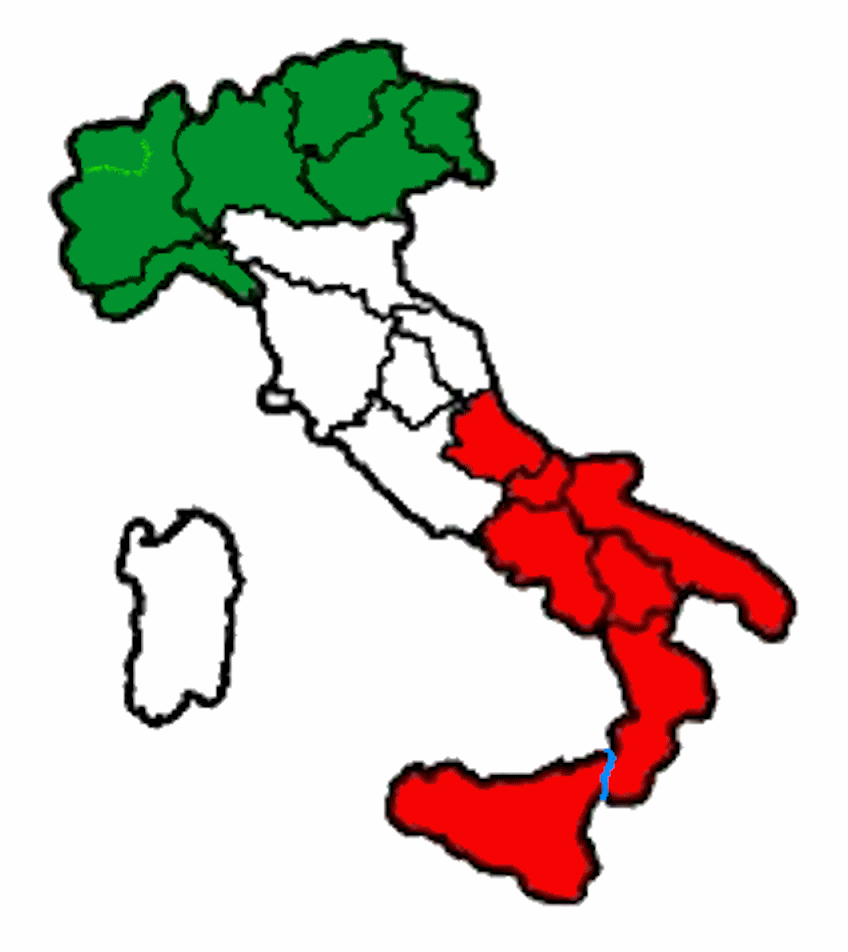 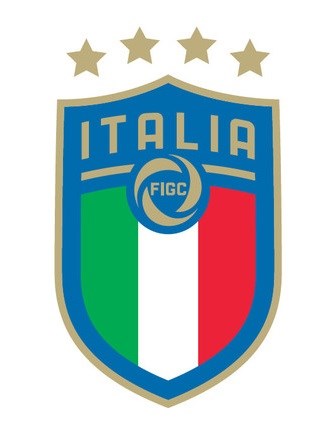 AIA
QUALITY
APPROVED
Settore Tecnico A.I.A.
Regola 13 – I calci di punizione
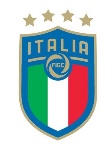 I calci di punizione diretti e indiretti vengono assegnati alla squadra avversaria di un calciatore colpevole di un’infrazione

L’indicazione del calcio di punizione indiretto
L’arbitro indica un calcio di punizione indiretto sollevando un suo braccio al di sopra della testa e mantenendolo in questa posizione durante l’esecuzione e fino a che il pallone non tocchi un altro calciatore o cessi di essere in gioco. Un calcio di punizione indiretto deve essere ripetuto se l’arbitro omette di effettuare tale segnalazione e il pallone viene calciato direttamente in porta. 

Il pallone entra in porta
• se un calcio di punizione diretto è calciato direttamente nella porta avversaria, la rete è valida
• se un calcio di punizione indiretto è calciato direttamente nella porta avversaria, viene assegnato un calcio di rinvio
• se un calcio di punizione diretto o indiretto è calciato direttamente nella propria porta, viene assegnato un calcio d’angolo
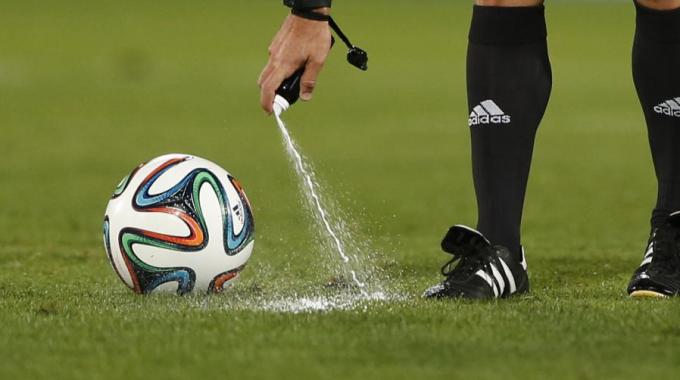 F.I.G.C. - Associazione Italiana Arbitri – Settore Tecnico
Regola 13 – I calci di punizione
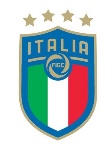 PROCEDURA
Tutti i calci di punizione vengono eseguiti dal punto in cui viene commessa l’infrazione, tranne:
• i calci di punizione indiretti in favore della squadra attaccante per un’infrazione commessa all’interno dell’area di porta avversaria, che saranno eseguiti dal punto più vicino della linea dell’area di porta parallela alla linea di porta
• i calci di punizione in favore della squadra difendente nella propria area di porta, che saranno eseguiti da un punto qualsiasi di detta area
• i calci di punizione per infrazioni concernenti un calciatore che entra, rientra o esce dal terreno di gioco senza autorizzazione, che saranno eseguiti dal punto in cui si trovava il pallone quando il gioco è stato interrotto. Tuttavia, se un calciatore esce dal terreno di gioco nella dinamica dell’azione e commette un’infrazione contro un altro calciatore, il gioco verrà ripreso con un calcio di punizione eseguito dalla linea perimetrale nel punto più vicino a quello in cui è accaduta l’infrazione; per infrazioni punibili con un calcio di punizione diretto verrà assegnato un calcio di rigore se questo punto è all’interno dell’area di rigore del calciatore colpevole
• che le Regole stabiliscano un’altra posizione
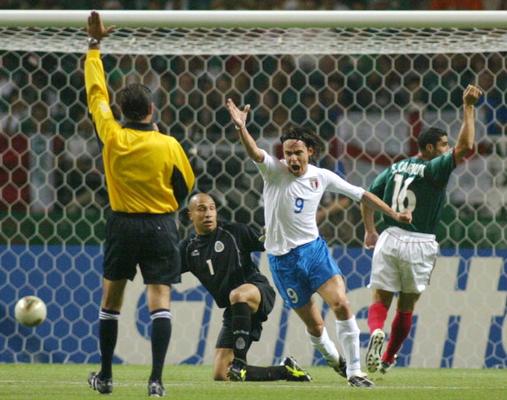 F.I.G.C. - Associazione Italiana Arbitri – Settore Tecnico
Regola 13 – I calci di punizione
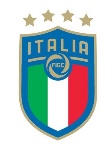 PROCEDURA

Il pallone:
• deve essere fermo e chi lo calcia non deve toccarlo di nuovo prima che sia stato toccato da un altro calciatore
• è in gioco quando viene calciato e si muove chiaramente, ad eccezione di un calcio di punizione assegnato alla squadra difendente all’interno della propria area di rigore, nel qual caso sarà in gioco quando viene calciato direttamente al di fuori di detta area
Fino a che il pallone non è in gioco tutti gli avversari devono rimanere:
• ad almeno 9,15 m dal pallone, salvo che si posizionino sulla propria linea di porta tra i pali
• fuori dell’area di rigore, per i calci di punizione eseguiti dall’interno dell’area di rigore avversaria 
Un calcio di punizione può essere eseguito alzando il pallone con un piede o con entrambi i piedi simultaneamente.
Fare una finta durante l’esecuzione di un calcio di punizione per confondere gli avversari è consentito in quanto parte del gioco.
Se un calciatore, mentre sta eseguendo correttamente un calcio di punizione, calcia intenzionalmente il pallone contro un avversario al fine di poterlo rigiocare, ma non lo fa in maniera negligente, imprudente o usando vigoria sproporzionata, l’arbitro consentirà che il gioco prosegua
F.I.G.C. - Associazione Italiana Arbitri – Settore Tecnico
Regola 13 – I calci di punizione
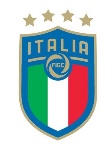 INFRAZIONI E SANZIONI
Se, quando un calcio di punizione viene eseguito, un avversario è più vicino al pallone rispetto alla distanza prescritta, il calcio di punizione deve essere ripetuto, salvo che possa essere applicato il vantaggio; se, però, un calciatore esegue rapidamente un calcio di punizione ed un avversario che si trova a meno di 9.15 m dal pallone lo intercetta, l’arbitro consentirà che il gioco prosegua. Tuttavia, un avversario che intenzionalmente impedisce di eseguire rapidamente un calcio di punizione, dovrà essere ammonito per aver ritardato la ripresa di gioco.
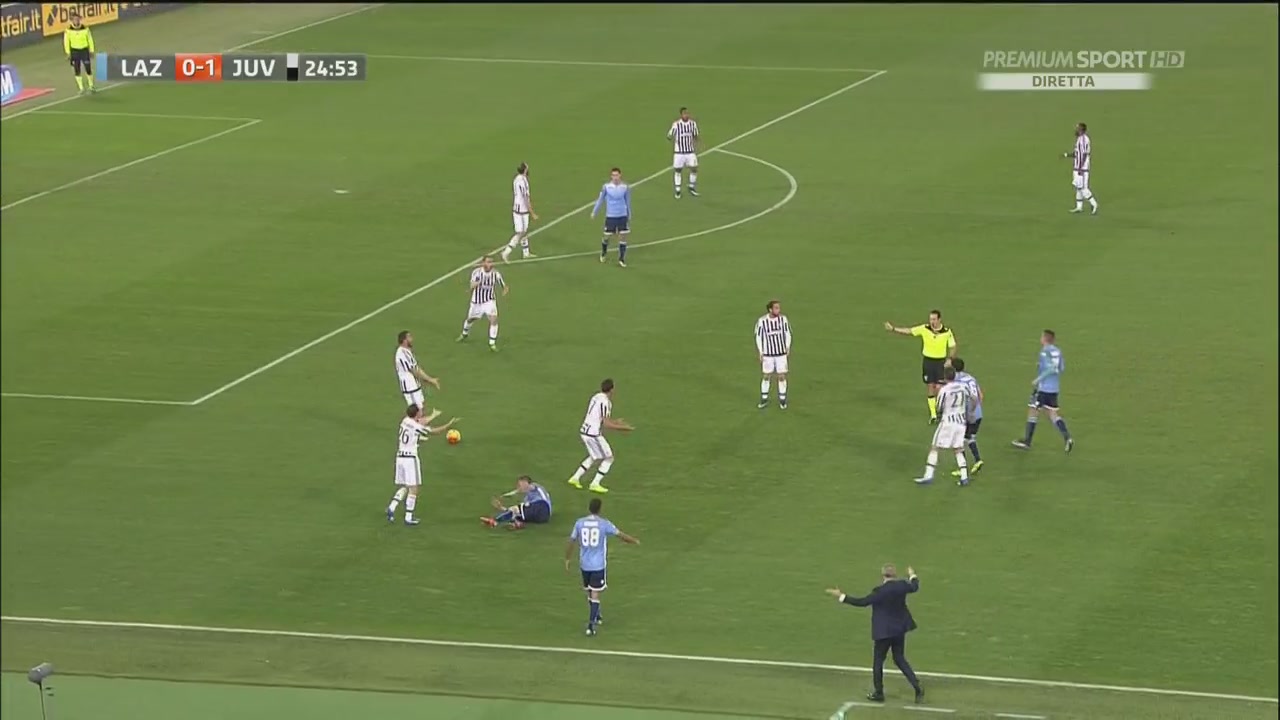 Se quando un calcio di punizione viene eseguito da una squadra dall’interno della propria area di rigore, qualche avversario si trova ancora all’interno di essa perché non ha avuto il tempo di uscirne, l’arbitro consentirà che il gioco prosegua. Se un avversario che si trova nell’area di rigore quando il calcio di punizione viene eseguito o che entra nell’area di rigore prima che il pallone sia in gioco, tocca o contende il pallone prima che sia stato toccato da un altro calciatore, il calcio di punizione dovrà essere ripetuto.
F.I.G.C. - Associazione Italiana Arbitri – Settore Tecnico
Regola 13 – I calci di punizione
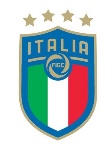 INFRAZIONI E SANZIONI
Se, quando un calcio di punizione viene eseguito da una squadra dall’interno della propria area di rigore, il pallone non viene calciato direttamente fuori dell’area di rigore, il calcio di punizione deve essere ripetuto. 

Se, dopo che il pallone è in gioco, colui che ha eseguito il calcio di punizione tocca il pallone prima che questo sia stato toccato da un altro calciatore, sarà assegnato un calcio di punizione indiretto; se però il pallone viene toccato intenzionalmente con le mani:
• sarà assegnato un calcio di punizione diretto
• sarà assegnato un calcio di rigore, se l’infrazione è stata commessa all’interno dell’area di rigore della squadra del calciatore che ha eseguito il calcio di punizione, salvo che si tratti del portiere, nel qual caso sarà assegnato un calcio di punizione indiretto
F.I.G.C. - Associazione Italiana Arbitri – Settore Tecnico
Associazione Italiana Arbitri
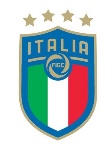 La presenza di questo logo sul frontespizio
garantisce  che l’argomento trattato è stato
ufficialmente approvato da A.I.A. Quality e 
che risponde  ai requisiti tecnici specifici .
AIA
QUALITY
APPROVED
Riepilogo delle revisioni